POLICIES TO REDUCE POVERTY
Presented by:
Madiha shabber-(07)
Zartashia Ijaz-(19)
Contents
Poverty
Is growth good for poor's?
Pro-poor growth
Antipoverty activities
1-Opportunity
2-Empowerment
3-Income security
Policies to reduce poverty in Pakistan
POVERTY
Poverty is “pronounced deprivation in well-being.” 
The conventional view links well-being primarily to command over commodities, so the poor are those who do not have enough income or consumption to put them above some adequate minimum threshold.
Poverty may also be tied to a specific type of consumption; for example, people could be house poor or food poor or health poor.
The broadest approach to well-being (and poverty) focuses on the capability of  the individual to function in society.
Is growth good for the poor?
Few economists doubt that economic growth is necessary for the long-term reduction of poverty and how close is the link between two.
David Dollar and Aart Kraay have addressed the problem directly, in a paper entitled “Growth is Good for the Poor” (Dollar and Kraay 2002).
They gathered information on the per capita incomes of the poor (defined as those in the bottom quintile of the income distribution) and on overall per capita income. 
The data come from 137 countries over the period 1950–99. Dollar and Kraay were able to piece together 418 “episodes”—periods with an interval of at least five years during which it was possible to measure changes in the income of the poor and of the country overall.
Results:
There is a very strong link between economic growth and poverty reduction; Dollarand Kraay (2002) found,  that a 1 percent increase in per capita income is associated with a 1 percent increase in the incomes of the poor. The relationship is robust and has not changed over time. Although a number of policy variables, as measured by economic openness, the rule of law, and fiscal discipline, appear to boost economic growth, they do not have a discernible independent effect on the incomes of the poor.
Results & interpretations
They  regressed the log of per capita income of the poor (ln(poor)) on overall per capita income (ln(inc)) and got;
                                                                                                                                                                            		ln(poor) = 1.07 ln(inc) –1.77. R2 = 0.88
                                                                                                                                                                                 Interpretation;
Firstly; the relatively high value of R2 means that 88 percent of the variation in the log of per capita income of the poor is associated with changes in the log of per capita income overall. Second, the coefficient on the ln(inc) term is 1.07, which means that when average incomes are 10 percent higher, the incomes of the poor can be expected to be about 10.7 percent higher. 
Conclusion;
Dollar and Kraay conclude that their results imply that “policies that raise average incomes are likely to be central to successful poverty reduction strategies”.
& “existing cross-country evidence ... provides disappointingly little guidance as to what mix of growth-oriented policies might especially benefit the poorest in society” (Dollar and Kraay 2002, 4)
This does not imply that growth is the only thing that matters for improving the position of the poor, but it does show how difficult it is to identify robust policies, other than those that enhance economic growth, that might make a large and sustainable difference to those at the bottom of the income distribution.
Pro-poor Growth
The reduction of poverty is the major goal which can be achieved by economic growth and favorable redistribution of income. There is consensus that economic growth alone is not sufficient tool for the reduction in poverty, redistribution of income also plays prominent role. The relationship among growth, inequality and poverty is complex one.
The pro-poor growth talks about the interrelationship among growth, inequality and poverty.
Definition:
According to Ravallion and Chen (2003), the growth is pro-poor whenever poverty decreases.
The growth is pro-poor if there is reduction in poverty and growth benefits the poor more (McCulloch et.al, 2000, Kakwani and Pernia, 2000).
ANTIPOVERTY ACTIVITIES
The World Bank classifies its antipoverty activities into three groups  in the influential World Development Report Attacking Poverty (World Bank 2000)
Fostering opportunity—through well-functioning and internationally open markets, and investments in infrastructure and education.
 Facilitating empowerment, which amounts to including people in the decision-making process. This requires government accountability, strong media, local organizational capacity, and mechanisms for participation in making decisions.
 Addressing income security, which tackles the problem of vulnerability. This calls for insurance programs, disaster relief procedures, and a solid public health infrastructure.
1-OPPORTUNITY
A lack of material opportunities is a direct cause of poverty.
Lustig and Stern (2000) put it, “poor people consistently emphasize the centrality of material opportunities: jobs, credit, roads, electricity, and markets for their produce, as well as schools, clean water, sanitation services, and health care.”
The human, physical, natural, financial, and social assets that poor people possess—or have access to—affect their prospects for escaping poverty because these assets can enable poor people to take advantage of opportunities.
It is widely,  believed that well-functioning markets are helpful in generating sustainable growth and expanding opportunity for the poor.
The World Bank argues that robust economic growth is at the heart of generating opportunity. Growth in turn  requires investment in both private and public.
Continue…..
Economic growth is also likely to be enhanced by opening up to international markets, especially for countries with the infrastructure and institutions to stimulate a strong supply response.
Even with economic growth, measures may be needed to ensure that poor people can expand their assets.
Scholarships for children from poor families; free health care for the poor; or land reform, including land redistribution (as in parts of Brazil) or titling (as in Vietnam since about(1990).
In some countries, special efforts may be needed to address socially based inequality.
1)such as under schooling of girls relative to boys.
2) the limited independence of women resulting from lack of access to productive means.
 3)ethnic inequalities in access to public services.
Ethnic inequalities can easily erupt into violence; civil war inevitably sets back economic development for a generation (Haughton 1998)
2-EMPOWERMENT
The World Bank  define empowerment as “theexpansion of assets and capabilities of poor people to participate in, negotiate with, influence, control, and hold accountable institutions that affect their lives” (World Bank 2002).
The Bank sees the four major elements of empowerment as 
a)Access to information
To improve access to information, encourage the development of the media. For instance, Besley and Burgess (2002) show that there is a robust link between media development and government responsiveness in India; states with higher newspaper circulation also undertake more extensive relief efforts in the wake of natural disasters.
b)Participation and inclusion
To increase participation and inclusion, it helps to institutionalize transparent, democratic, and participatory mechanisms for making decisions and monitoring implementation. In this context, it may also be useful to provide legal assistance to poor people who usually have limited access to the legal system.
Continue…..
c)Accountability 
Accountability is increased by strengthening the mechanisms used to monitor the performance of public administrations and by providing access to budgetary information and participatory mechanisms. There are many possible ways to do this:
Publication of complete and timely budgetary information.
Institutional and Governance Reviews.
Citizen Report Cards.
World Bank Corruption Surveys.
Public Expenditure Tracking Surveys.
Private Enterprise Surveys of the Business Environment, and investors road maps.
Participatory Poverty Assessments.
d)Local organizational capacity
To increase local organizational capacity, it helps to do the following:
Promote decentralization and community development to enhance the control that poor people and their communities have over the services to which they are entitled. Decentralization needs to be combined with effective participation and monitoring mechanisms.
Promote gender equality by promoting women’s representation in decision making and providing special assistance for women’s productive activities.
Tackle social structures and institutions that are obstacles to the upward mobility of poor people by fostering debate over exclusionary practices and supporting the participation of the socially excluded in political processes.
Support poor people’s social capital by assisting networks of poor people to engage with market and nonmarket institutions to strengthen their influence over policy.
3-Income Security
Poor people are exposed to a wide array of risks that make them vulnerable to income shocks and losses of well-being. 
Reducing poor people’s vulnerability to ill health, economic shocks, natural disasters, and violence enhances well-being on its own and encourages investment in human capital and in higher-risk, higher-return activities as well.
Households and communities respond to their risk exposures through diversification of assets and sources of income, and through various types of self-insurance and networks of mutual insurance mechanism.e.g some family members may travel to cities to seek work, sending remittances home, farmers may store grain from one season to the next, in case crops fail, some very poor rural women wear large gold ornaments.
Large adverse shocks—economic crises and natural disasters—cause poor people to suffer not only in the short run. Such shocks undercut the ability of the poor to move out of poverty in the long run as well, by depleting their human and physical assets, which depletion may be irreversible.
Continue…….
National programs to manage economy wide shocks and effective mechanisms to reduce the risks faced by poor people, as well as to help them cope with adverse shocks when they occur, are useful. Appropriate measures might include the following,
Formulating programs to help poor people manage risk. Micro-insurance programs, public works programs, and food transfer programs may be mixed with other mechanisms to deliver effective risk management.
Developing national programs to prevent and respond to macro shocks—financial or natural.
Supporting minority rights and providing the institutional basis for peaceful conflict resolution, to help prevent civil conflict and mobilize more resource into productive activities.
Tackling health problems, including widespread illnesses such as malaria and tuberculosis, as well as moderately common but serious conditions such as  HIV/AIDS.
WORLD BANK APPROCH
The World Bank (2000, 40) argues for a modular approach,                                                                        
“with different schemes to cover different types of risk and different groups of the population,”                       
 where “the tools include health insurance, old age assistance and pensions, unemployment insurance, workfare programs, social funds, microfinance programs, and cash transfers.”                                                                         
These safety nets should not only support immediate consumption needs, but also “protect the accumulation of human, physical, and social assets by poor people”.
There is no simple, universal blueprint for implementing this strategy for poverty alleviation and reduction. Each country needs to prepare its own mix of policies, reflecting national priorities and local realities.
Policies for poverty reduction in Pakistan
Poverty depends upon growth and inequality. Growth must lead to reduction in poverty provided that inequality did not rise. If during the growth process inequality increases, a part or in extreme case whole reduction in poverty caused by growth is offset. Thus, for the reduction of incidence, depth and severity of poverty, poverty equivalent growth rate should be increased instead of increasing the growth rate per se. For increasing the poverty equivalent growth rate, on the one hand growth rate be increased and on the other hand, inequality concurrently be decreased.                                                                                                                  In this connection following suggestions are presented:
As majority of population is living in rural area and poverty is higher here, so policies to promote agriculture growth should form an important part of poverty alleviation strategy.
Agro-based industries should be encouraged for their set up
POLICIES
Live stock serves as social security for the chronically poor households, Live stock development can give impetus to the poverty reduction derive.
Public works programs should be initiated, particularly in rural areas to provide social protection to the poor.
Setting up and development of effective safety nets for the poor.
Education is very important factor for the reduction of poverty. Free education for those who are unable to afford the expenses, with special attention to vocational education should be provided.
Illiteracy should be reduced.
Broad-based overseas employment strategy should be designed, so that foreign remittances could be increased. It would have dual effect; in one place it will improve balance of payment and on the other place it will result in reduction in poverty and inequality.
Land also play important role to reduce poverty. Thus land reformsshould be implemented in letter and spirit.
POLICIES
Reduction of dependency ratio can play an important role in the reduction of poverty. In order to reduce dependency ratio, on the one side household size be decreased and on the other side more jobs are created so that more persons are able to get jobs and become earner. In this way poverty can be reduced.
 For the reduction of size of household, family planning should be promoted especially in poor families. It has been found that household size gets smaller and smaller as the household gets richer and richer.
Ordinary least squares regression of welfare indicator (expenditure) on appropriate variables, instead of categorical regression- logit and probit models, should be estimated to analyze the determinants of poverty. These 131 models use full information available. Under these models, hypotheses can be tested which is not possible under categorical regressions.
Random/fixed effect model which one is more suitable on the basis of appropriate tests instead of running a simply Ordinary Least Squares regression should be used to find the long run relationship among poverty, income inequality and growth in the context of Pakistan where there are differences in rural/urban and in provinces.
cheema(2010)
Examples of PRP in Pakistan
Benazir income support program 
Emergency relief packages
Health insurance
Peoples work program  
Pakistan bait-ul-mall (PBM)
Employs old age benefit institution(EOBI)
Zakat
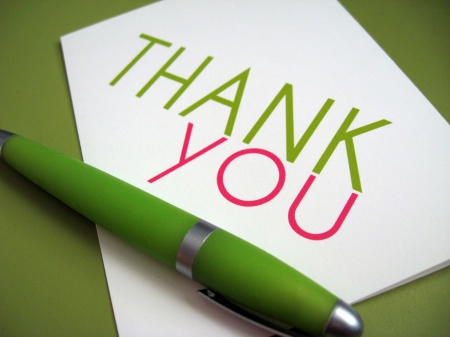